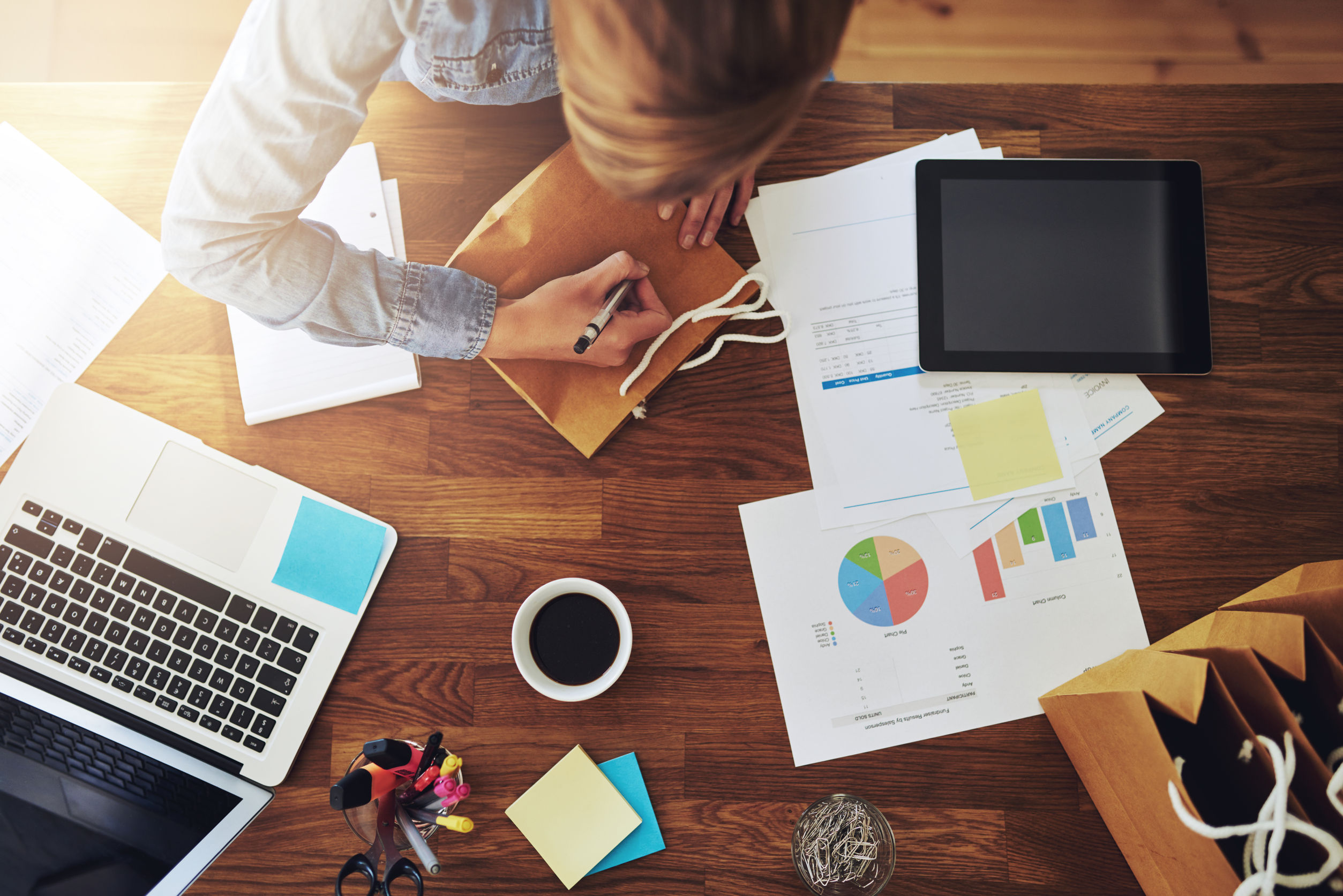 5 MINUTE BREAKS WITH PAUL
A MEDICARE WEBINAR SERIES
TODAY’S TOPIC
When to move to Medicare from an Employer Plan.
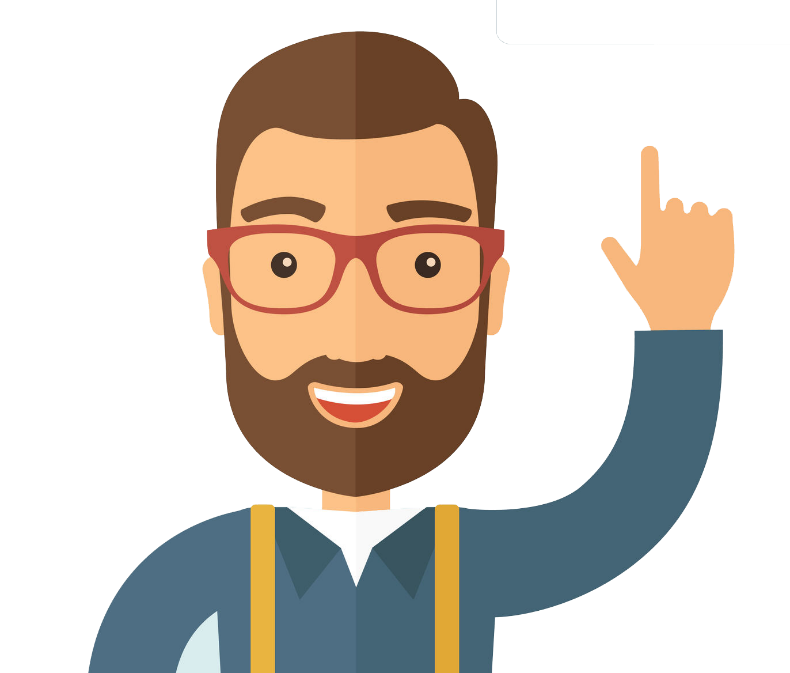 Should I enroll in Medicare Part A if I have employer coverage?
In most cases enrolling in Medicare Part A is a good idea.  A few points to consider:

Part A coverage is premium-free if the employee or their spouse has worked at least 10 years while paying Medicare taxes.
However, if the employer group is HSA (Health Savings Account) qualified then the employee could be facing tax penalties if they contribute funds after they enroll in Medicare.  The employee may want to avoid enrolling in Part A.
Should I enroll in Medicare Part B if I have employer coverage?
This is the BIG question.  The one that most often determines if the individual needs to make changes.  Medicare Part B comes with a monthly premium.  Here are a few items to consider:
What is the cost of Medicare Part B? https://www.medicare.gov/your-medicare-costs/part-b-costs/part-b-costs.html
Is there an extra cost for Part D (Prescription Drug)? https://www.medicare.gov/part-d/costs/premiums/drug-plan-premiums.html
What is the group size?  More or less than 20 employees?
The key to delaying Part B enrollment is being actively employed.  Medicare becomes the primary insurer on the day the employee retires or is separated from their position.
Should I enroll in Retiree Coverage (if available)?
The answer to that can be based on the following slide.
Summary
There are a LOT of facts and figures involved in making this decision.  So, we go back to our basic question.  When should an employee move to Medicare from an Employer Plan?  The answer is based in the name of our business….Affordable Medicare Solutions.  We are going to analyze the numbers and help the employee make an informed decision based on cost analysis, needs, and comfort level.
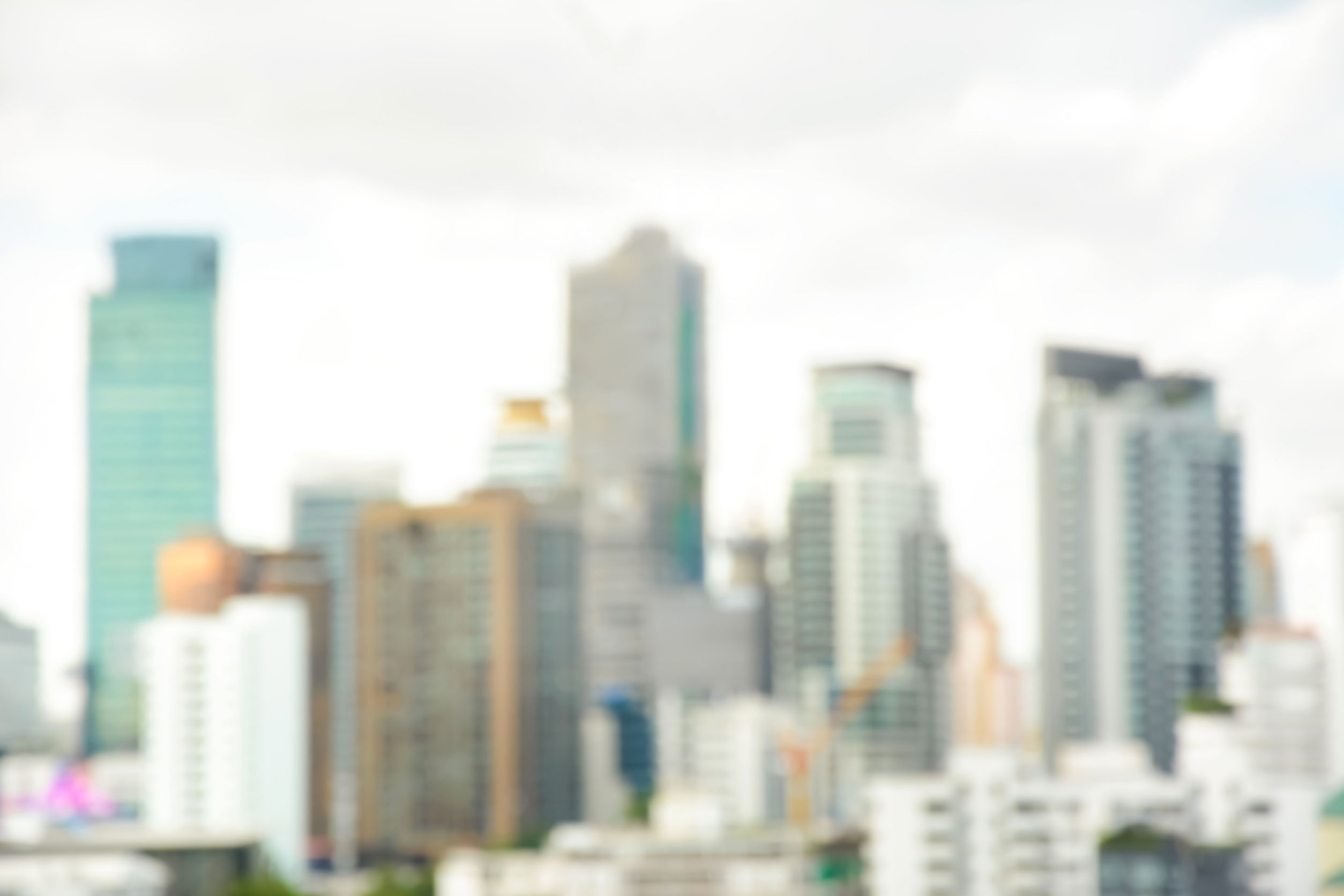 THANKS FOR JOINING!
DON’T FORGET WE OFFER FREE MEDICARE EDUCATION SEMINARS.
Contact lindsey@amsplans.com for more info.
NEXT MONTH’S TOPIC
HOW DOES MEDICARE WORK WITH RETIREE BENEFITS?
PRESENTED BY
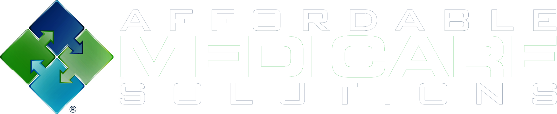